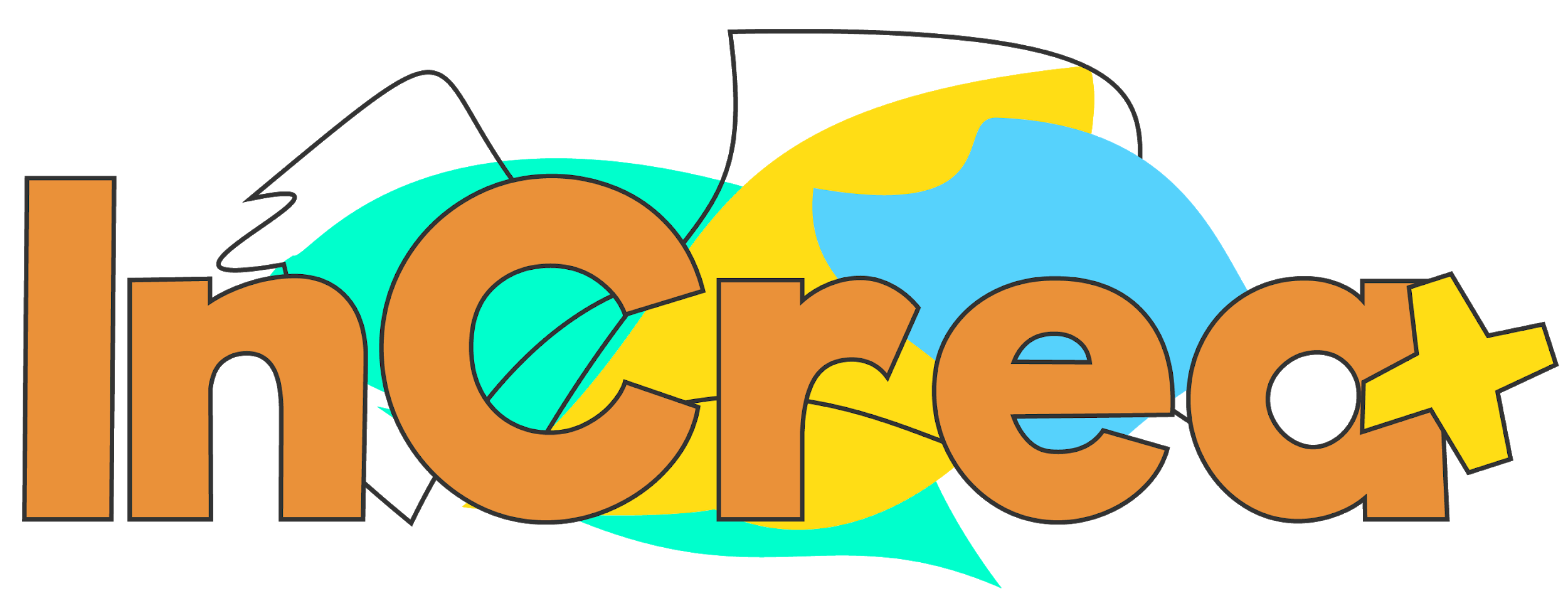 Inclusive CREAtivity through Educational Artmaking
Учебна програма
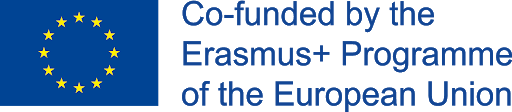 This project has been funded with the support from the European Union.
This material reflects the views only of the author, and the Commission cannot be held responsible for any use which may be made of the information contained therein.
Основи на учебната програма и Как да осигурим приобщаване в класната стая
Цели
Откриете целите на InCrea+ Програма
Идентифицирате изборите и основите на учебната програма
Разберете структурата на учебната програма
Разпознаете и обсъдите начини за осигуряване на приобщаване във вашата класна стая
InCrea+ Учебна програма цели да…
…Осигури иновативен метод за приобщаващо образование и насърчаване на благосъстоянието чрез прилагане на образователно съдържание и практики по изкуства
Разработване на учебни ресурси, материали, образователни дейности за създаване на изкуство и обучителни модули за насърчаване на творчеството, културата, мултикултурния диалог, психологическите ресурси и основните умения на 21-ви век у учениците от средното образование (11 до 16 години).
Насърчаване на социалното включване на ученици от средното образование със специални образователни потребности, ученици от малцинства или семейства с ниски доходи.
Повишаване на уменията и компетенциите на учителите в приобщаващото образование.
Предоставяне на набор от нови умения и компетенции за CCS.
Насърчаване на възможното сътрудничество между специалисти по изкуства, образователни експерти и учители.
Избори за InCrea+ учебна програма
Кои сфери насърчават развитието на програмата?
Какви са основите на учебната програма?
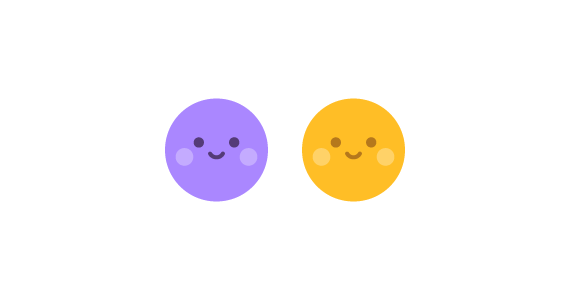 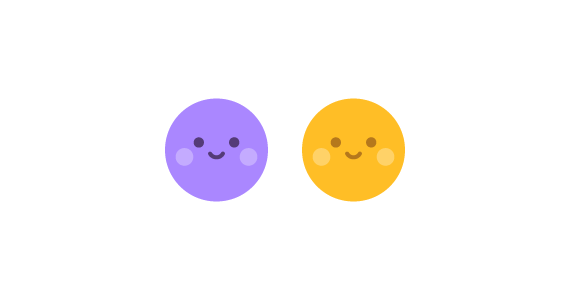 Приобщаване
Умения за 21 век
Раздели по изкуство
УДУ
Работа по групи
Обсъдете
По групи, поговорете за това какво сте научили по време на обучението досега. Обсъдете какво си спомняте за:
Приобщаване
Умения за 21 век
Раздели по изкуство
УДУ
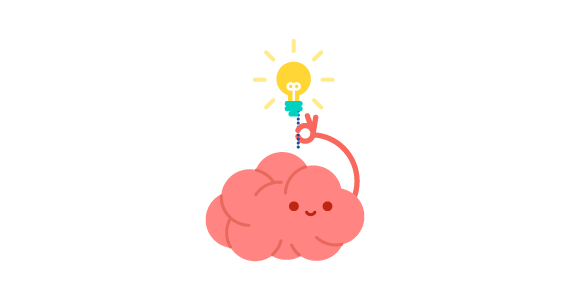 [Speaker Notes: Нека отделим 10 минути, за да поговорим заедно и да прегледаме какво сме научили до този момент за основите на учебната програма. Всички тези теми бяха обхванати в Част 1 от курса за обучение, така че е добре да помислим върху теоретичното съдържание сега. Бележка на обучителя: накарайте участниците да обсъдят заедно какво си спомнят и след това да споделят ключови точки с групата.]
Основи на учебната програма
Приобщаване
Проектът InCrea+ разглежда: 
Включване като процес, при който се предоставя равен достъп и възможности на всеки в рамките на определена група без пречки или предразсъдъци, като се имат предвид индивидуалните нужди, способности, умения и особености

Приобщаващото образование като процес, при който образованието е достъпно за всички и предоставя равни възможности, отбелязвайки и използвайки различията за постигане на оптимални резултати от обучението за всички.че изкуствата в приобщаващото образование предоставят универсален език за изразяване на лични, социални умения и чувства, позволявайки участие и ангажираност с всеки без страх от грешки и осъждане.
[Speaker Notes: Когато говорихме за приобщаването, има много различни начини да го тълкуваме. Партньорите по проекта InCrea присъстваха на обучение, където обсъдихме нашите виждания за приобщаването и разгледахме тези три точки за ключови.Въз основа на проучвания, проведени в партньорските страни, беше очевидно, че има редица много важни предизвикателства пред включването. Най-въздействащите са културни, социално-икономически, социални, физически, когнитивни, поведенчески, надареност и талант и поради тази причина нашата учебна програма се фокусира върху работата за премахване на тези бариери пред приобщаването.

Включване като процес, при който се предоставя равен достъп и възможности на всеки в рамките на определена група без пречки или предразсъдъци, като се имат предвид индивидуалните нужди, способности, умения и особеностиПриобщаващото образование като процес, при който образованието е достъпно за всички и предоставя равни възможности, отбелязвайки и използвайки различията за постигане на оптимални резултати от обучението за всички.че изкуствата в приобщаващото образование предоставят универсален език за изразяване на лични, социални умения и чувства, позволявайки участие и ангажираност с всеки без страх от грешки и преценка


„Социалното включване е свързано с това, че всеки човек участва в обществото и има контрол върху собствените си ресурси. Става дума и за общност, която се грижи за членовете си, кара ги да се чувстват добре дошли и е готова да се приспособи, за да отговаря на различните им нужди.”
																Marino-Francis and Worrall-Davies (2010, p.38):]
Основи на учебната програма
Приобщаване
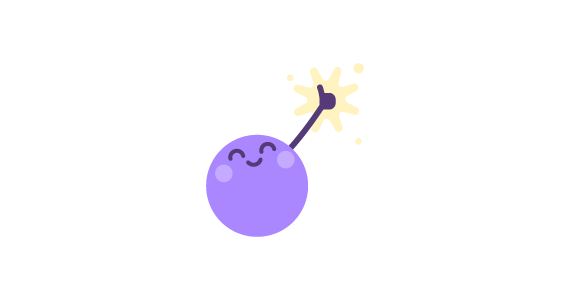 Защо приобщаването/ включването е толкова важно? Как помага?
Намаляване на бариерите пред ученето и участието за всички ученици, не само тези с увреждания или тези, които са категоризирани като „със специални образователни потребности“
Учене от опити за преодоляване на бариерите пред достъпа и участието на учениците за извършване на промени в полза на учениците по-широко
Оценяване на всички ученици и служители еднакво
Разглеждане на разликата между учениците като ресурси за подпомагане на ученето, а не като проблеми за преодоляване
Признаване на правото на учениците на образование по местонахождението им
[Speaker Notes: Забележка за обучителя: Първо задайте въпрос на участниците. Накарайте ги да обсъждат заедно и да споделят своите отговори и след това да подчертаят броя на предимствата, които включването има в нашата училищна общност. Вижте колко от тях успяха да идентифицират]
Основи на учебната програма
Приобщаване(2)
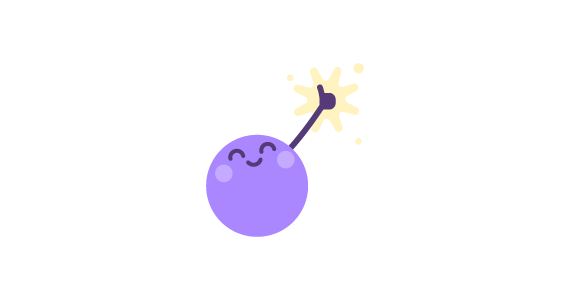 Защо приобщаването/ включването е толкова важно? Как помага?
Признаване на правото на учениците на образование по местонахождението им
Увеличаване на участието на учениците в и намаляване на тяхното изключване от културите, учебните програми и общностите на местните училища
Подобряване на училищата за персонала, както и за учениците
Подчертаване на ролята на училищата в изграждането на общност и развитието на ценности, както и повишаването на постиженията.
Насърчаване на взаимно поддържащи се отношения между училищата и общностите
Признавайки, че включването в образованието е един от аспектите на приобщаването в обществото.
Преструктуриране на културите, политиките и практиките в училищата, така че те да отговарят на разнообразието на учениците.
[Speaker Notes: Забележка за обучителя: Първо задайте въпрос на участниците. Накарайте ги да обсъждат заедно и да споделят своите отговори и след това да подчертаят броя на предимствата, които включването има в нашата училищна общност. Вижте колко от тях успяха да идентифицират]
Умения за 21 век
Креативно мислене
Справяне със стрес
Ефективна комуникация
Критично мислене
Eмпатия
Само-осъзнатост
Вземане на решения
Справяне с емоции
Решаване на проблеми
Умения за междуличностни отношение
[Speaker Notes: Десет основни житейски умения, определени от Световната здравна организация (СЗО), се считат за решаващи за 21-ви век: Въз основа на скорошни международни предложения, насочени към деца и юноши, и резултатите от доклад от международно проучване InCrea+, ние ще наричаме тези умения групирани в 3 основни категории (Trilling & Fadel, 2009):1.Умения за учене (критическо мислене, креативност, сътрудничество, комуникация, решаване на проблеми)2. Умения за грамотност (информационна грамотност, медийна грамотност, технологична грамотност)3.Умения за живот (емпатия, гъвкавост и адаптивност, лидерство, инициативност и самонасочване, социално и междукултурно взаимодействие).При разработването на дейностите за учебната програма очакваме да покрием тези три набора от умения.]
Раздели на изкуството
Изящни изкуства. включват рисунка, живопис, гравюра, скулптура, калиграфия. 

Визуалните изкуства, включват всички изобразителни изкуства, в допълнение към новите медии, фотографията, екологичното изкуство, съвременното. 

Пластични изкуства, включва произведения на изкуството, които са формирани, а не непременно пластмасови предмети; се състои от триизмерни произведения като глина, гипс, камък, метали, дърво и хартия (оригами).

Изкуство за изпълнение, тази класификация се състои от форма на изкуство, която се отнася до събития за публични изпълнения, които се случват главно в театъра (традиционно пърформансово изкуство – театър, опера, музика и балет; Съвременно пърформансово изкуство – пантомима).
[Speaker Notes: Различните класификации на изкуството включват изобразително изкуство, визуално изкуство, пластично изкуство, пърформанс, приложно изкуство и декоративно изкуство (Бернар, 2020). Учебната програма ще се фокусира върху първите четири, а именно: изобразително изкуство, визуални изкуства, пластични изкуства, пърформанс. Учебната програма ще включва дейности, насочени както към известни художествени изрази, така и към творческа дейност.]
УДУ (Универсален Дизайн за Учене)
Учителят предоставя:						Ученикът получава:			
	
Множество средства за ангажиране (ЗАЩО)	 	 Опции за това как да се ангажирате с тема и интересът е активиран 
Множество средства за представителство (КАКВО) 	 	Опции за това как получават информация 
Множество средства за действие и изразяване (КАК)                Опции за споделяне на своите идеи и изразяване
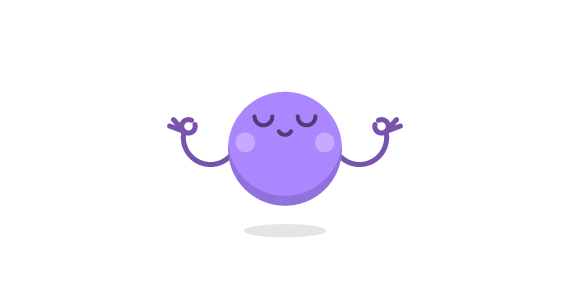 Можете ли да се сетите за примери за всяко от тези?
[Speaker Notes: УДУ има 3 основни принципа.
Бележка на обучителя: Тук първо извлечете примери за всеки един от участниците. Ако не са сигурни, можете да предоставите примери:Ангажиране: чрез рутинни или нови дейности, опции за групова или индивидуална работа, самооценка и размисъл и т.н.Представяне: как споделяте съдържание: комбиниране на текст с визуализация или аудио, включване на жестове или движения и т.н.Израз: как учениците ви показват какво знаят: Нека заданието има множество формати – писмено, презентация, видео, комикс и т.н.]
InCrea+ Учебна програма
[Speaker Notes: Въз основа на тези основи е разработена учебната програма на InCrea. Структурата на дейностите отразява ключовите компоненти. Добри практики от цяла Европа също бяхаразглеждан.учебната програма ще насърчи серия от разнообразни и силно въздействащи ползи. Индексите на обучение се фокусират както върху краткосрочните, така и върху дългосрочните ползи.]
Въпроси? Коментари?
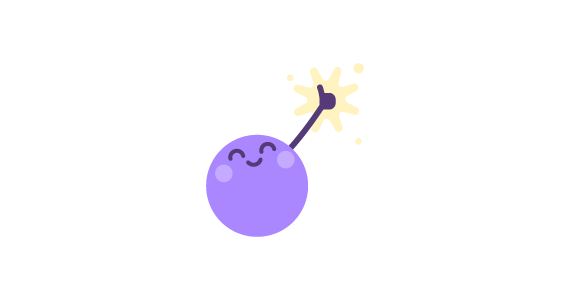 [Speaker Notes: Сега, когато имаме разбиране за основите на учебната програма, можем да започнем да разглеждаме стъпките, които трябва да предприемем, за да гарантираме, че нашите класни стаи са приобщаващи.]
Как да осигурите приобщаване във вашата класна стая 
Стъпка 1 Оценяване
За да се осигури активното участие на учениците в дейностите, е важно да се знае: 
 специфични силни и уязвими страни на членовете на групата  
очакванията и способностите, свързани с възрастта.
[Speaker Notes: Още веднъж подчертаваме важността да познавате своите ученици – техния произход, областите, в които процъфтяват, или областите, които са по-предизвикателни. Ясното разбиране на очакванията въз основа на тяхната възраст също може да ни помогне да изберем подходящо за възрастта съдържание и дейности.След това учителите трябва да се съсредоточат върху това и да обмислят специфичните характеристики на участниците и да споделят визията си с експертите, участващи в дейностите. Това помага при формирането на групи участници, като се имат предвид техните нужди, силни страни и уязвимости.]
Как да осигурите приобщаване във вашата класна стая 
Стъпка 1 Оценяване
Принципите, които ръководят преподавателите при работа с класове или групи от ученици, като се има предвид, че някои от тях изпитват предизвикателства, трябва да включват:

възприемане на положително отношение и очаквания за учене към всички участници
насърчаване на комуникационните компетенции
прилагане на принципите на универсалния дизайн за учене, за да се осигури активно участие
като се имат предвид уменията на 21-ви век, които дейностите могат да подкрепят
избор и използване на подходяща персонализация за различните учащи
насочване към обучението и наблюдение/записване на представянето на учениците
бъдете готови да въвеждате и прилагате промени в подхода, когато/ако е необходимо
Как да осигурите приобщаване във вашата класна стая 
Стъпка 1 Оценяване: Оценка на нуждите
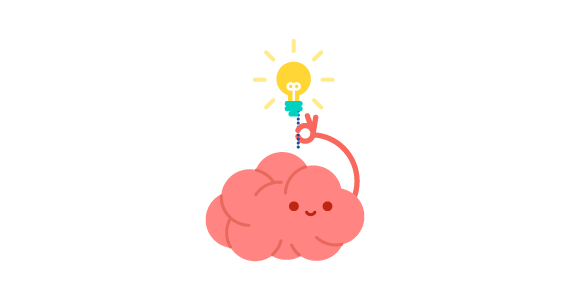 Нека да прегледаме  Списък за Оценка на нуждите
[Speaker Notes: Екипът на Project INCREA е разработил два инструмента за справяне с тази стъпка, а именно СПИСЪК ЗА КОНТРОЛНА ОЦЕНКА НА НУЖДИТЕ и инструмента за ОЦЕНКА НА дейността. Те трябва да бъдат използвани от учителя като отправна точка, когато решат да се заемат с приобщаващо образователно изкуство. След като завършат двата инструмента, учителите ще могат да разсъждават за това кои са основните видове риск от изключване, силните страни на децата, материалната база и общността/експертите, с които ще работят в техния контекст. Като част от процеса се препоръчва също учителят да знае и разбира какви са рисковете и основанията за изключване в училището или техния клас - просто казано да идентифицира „различните деца“, да има разбиране защо те се считат за такива, изправени ли са вече пред изключване и какви са техните нужди. Това става с помощта на КОНТРОЛНИЯ СПИСЪК, но също и чрез наблюдение, директни дискусии, частни или групови, консултации с училищния съветник, директора и родителите.]
Как да осигурите приобщаване във вашата класна стая 
Стъпка 1 Оценяване: Оценка на нуждите
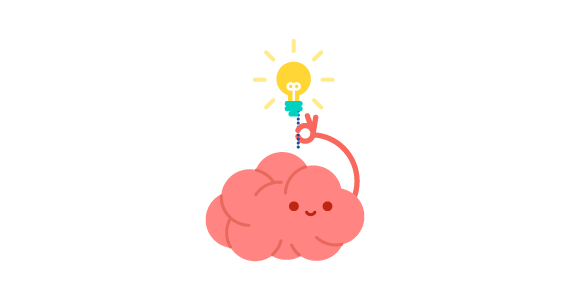 Нека да разгледаме въпросника за Силни страни и трудности на InCrea+
Как да осигурите приобщаване в класната стая
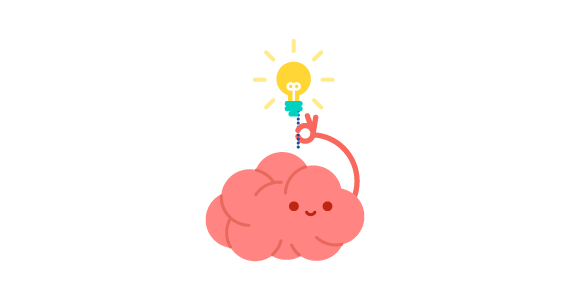 Групова работа: Говорете заедно 

Помислете върху анализа на нуждите
Какво вече правите, за да включите всички ученици?
Какво друго бихте могли да направите, за да гарантирате, че всички ученици са включени?
Имате ли нужда от подкрепа от експерти? Кои/Защо?
Как да осигурите приобщаване в класната стая
Стъпка 2  Сформиране на групи и обучение по включване
Учениците трябва да се присъединят и да участват доброволно.
Групата трябва да бъде смесена - деца в риск от изключване и деца, които се считат и смятат, че НЕ са изложени на риск от изключване.
Учителят може да реши да създаде повече от една група и въз основа на нуждите, интересите и възможностите на участниците да ги накара да работят едновременно върху различни дейности и да споделят опит.
[Speaker Notes: След СТЪПКА 1,  обучителят  трябва да започне да сформира групите.]
Как да осигурите приобщаване в класната стая
Стъпка 2  Сформиране на групи и обучение по включване
Въвеждането на кръстосани сесии с отделни дейности може да разшири базата от знания и опита на участващите ученици и да ги ангажира с нови теми и хора.
Още веднъж трябва да се вземе предвид възрастта на бъдещите участници при разработването на подхода, формирането на групата и подбора на дейностите от учебната програма. 
Препоръчително е да има подготовка по съдържание с урок за осъзнаване на способностите и разнообразието, който ще има за цел да сенсибилизира учениците за различни способности, разнообразие и приобщаване.
[Speaker Notes: След като създадете групите, учителят може да реши дали има нужда от подготовка по отношение на съдържанието с урок за осъзнаване на способностите и разнообразието, който ще има за цел да сенсибилизира учениците за различни способности, разнообразие и приобщаване. Не е задължително, но може да бъде особено полезно в групи, които не са работили заедно преди, в класове, които интегрират ученици с увреждания или в зависимост от състава на групата, груповата динамика (независимо дали има някакъв вид тормоз) и дали преди това са били информирани по въпроса.]
Ето някои линкове към видеа, които можете да използвате при подготовката за урок по темите

Iприобщаващо образование - Education Equity Now
https://www.youtube.com/watch?v=8HPh4RoV63s&ab_channel=UNICEFEurope%26CentralAsia

Приобщаване
https://www.youtube.com/watch?v=6SnXBKEfr2s&ab_channel=SheenaSihvonen

Разнообразие и приобщаване
https://www.youtube.com/watch?v=64M6NoFM2RI&ab_channel=DOUGWARE1

Всички сме различни – и ТОВА Е СТРАХОТНО! | Cole Blakeway | TEDxWestVancouverED
https://www.youtube.com/watch?v=sQuM5e0QGLg

The Inclusion Classroom: An Inclusive Education Movement
https://www.youtube.com/watch?v=7euYspGvBsY&ab_channel=TeachingsinEducation

Inclusion Makes the World More Vibrant
https://www.youtube.com/watch?v=QXY5TyCUTlo&ab_channel=Uniting
[Speaker Notes: Това са някои примери за видеоклипове, които можете да използвате с вашите ученици, за да им представите теми за включване и да изградите осведоменост.]
Индекс за приобщаване
“... е ресурс за подкрепа на приобщаващото развитие на училищата” Тони Бут и Мел Ейнскоу
Можете да използвате индекса във вашето училище, за да:
Прегледайте и анализирайте вашите собствени практики, политики и култури и идентифицирайте области, които може да създават пречки пред участието и ученето.
Решите как да пренасочите приоритетите и да оцените напредъка
Насърчавате размисъл и преглед на училищните дейности, за да работите за по-приобщаваща среда

https://www.eenet.org.uk/resources/docs/Index%20English.pdf
[Speaker Notes: Тези ресурси си струва да се спомене, тъй като биха могли да бъдат много полезни за прилагане на приобщаващи практики във вашия клас. Индексът за включване от Тони Буут и Мел Ейнскоу е набор от материали, които насочват училищата през процеса на приобщаващо развитие на училищата. Става дума за изграждане на подкрепящи общности и насърчаване на високи постижения за всички служители и ученици. Индексът съдържа серия от материали, ръководства и напътствия, които могат да бъдат полезни, когато работите за приобщаващи класни стаи.]
Въпроси?
Допълнителни ресурси и материали за използване удома
Силата на приобщаващото образование | Илен Шварц | TEDxEastsidePrep https://www.youtube.com/watch?v=ZIPsPRaZP6M
Доклад на ЮНЕСКО за включване и образование https://en.unesco.org/gem-report/report/2020/inclusion 
Индекс за включване https://www.eenet.org.uk/resources/docs/Index%20English.pdf 
Преосмисляне на уврежданията и приобщаващото образование | Ян Уилсън | TEDxUniversityofTulsa https://www.youtube.com/watch?v=CtRY_1mZWWg 
Преосмисляне на предизвикателни деца - Където има умение, има и начин | Дж. Стюарт Аблон | TEDxBeaconStreet https://www.youtube.com/watch?v=zuoPZkFcLVs 
Защо се нуждаем от универсален дизайн | Майкъл Несмит | TEDxBoulder https://www.youtube.com/watch?v=bVdPNWMGyZY 
Глава 9
Насоки за InCrea 
Дейност за размисъл: Помислете за вашата класна стая и вашите ученици. Какво вече правите, за да направите класната си стая приобщаваща? Какво друго бихте могли да направите, за да го направите по-приобщаващо?
Дейност за размисъл: Прегледайте своята оценка на нуждите и помислете, че е от полза за вас и вашите ученици
Благодарим Ви за вниманието!
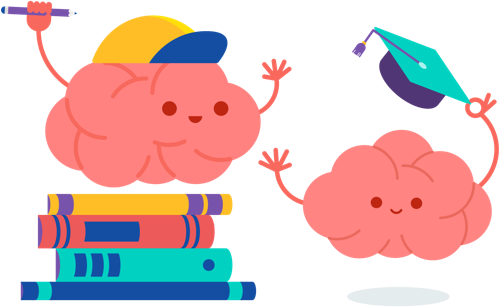